Module 13: Endpoint Security
Networking Security v1.0
(NETSEC)
[Speaker Notes: Networking Security (NETSEC)
Module 13: Endpoint Security]
Module Objectives
Module Title: Endpoint Security

Module Objective: Explain endpoint vulnerabilities and protection methods.
[Speaker Notes: 13 – Endpoint Security
13.0.2 – What will I learn to do in this module?]
13.1 Endpoint Security Overview
3
[Speaker Notes: 13: Endpoint Security
13.1: Endpoint Security Overview]
Endpoint Security Overview
LAN Elements Security
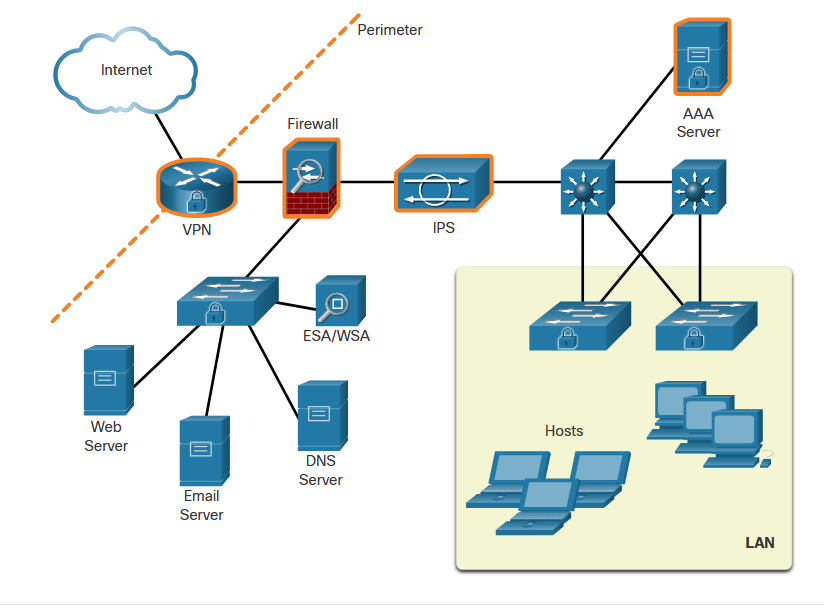 Various network security devices are required to protect the network perimeter from outside access. As shown in the figure, these devices could include a hardened ISR that is providing VPN services, an ASA firewall appliance, an IPS, and a AAA server.

Because many attacks originate from inside the network,  securing an internal LAN is just as important as securing the outside network perimeter. 

Specifically, there are two internal LAN elements to secure:
Endpoints
Network infrastructure
4
[Speaker Notes: 13: Endpoint Security
13.1: Endpoint Security Overview
13.1.1: LAN Elements Security]
Endpoint Security Overview
Traditional Endpoint Security
Historically, employee endpoints were company-issued computers which resided within a clearly defined LAN perimeter. These hosts were protected by firewalls and IPS devices which worked well with hosts that were connected to the LAN and behind the firewall.

The endpoints also used traditional host-based security measures:

Antivirus/Antimalware Software

Host-based IPS

Host-based firewall
5
[Speaker Notes: 13: Endpoint Security
13.1: Endpoint Security Overview
13.1.2: Traditional Endpoint Security]
Endpoint Security Overview
The Borderless Network
The new bring-your-own-device (BYOD) needs of workers have a required a different way of approaching endpoint security. 

In many networks, the network-based devices are disparate and typically do not share information among themselves. Additionally, new endpoint devices are not good candidates for the traditional host-based endpoint security solutions because of the variety of devices and the variety of operating systems available on those devices.
6
[Speaker Notes: 13: Endpoint Security
13.1: Endpoint Security Overview
13.1.3: The Borderless Network]
Endpoint Security Overview
Security for Endpoints in the Borderless Network
Organizations must also protect their endpoints from new threats and provide the protection measures that are outlined in the table below:
7
[Speaker Notes: 13: Endpoint Security
13.1: Endpoint Security Overview
13.1.4: Security for Endpoints in the Borderless Network]
Endpoint Security Overview
Network-Based Malware Protection
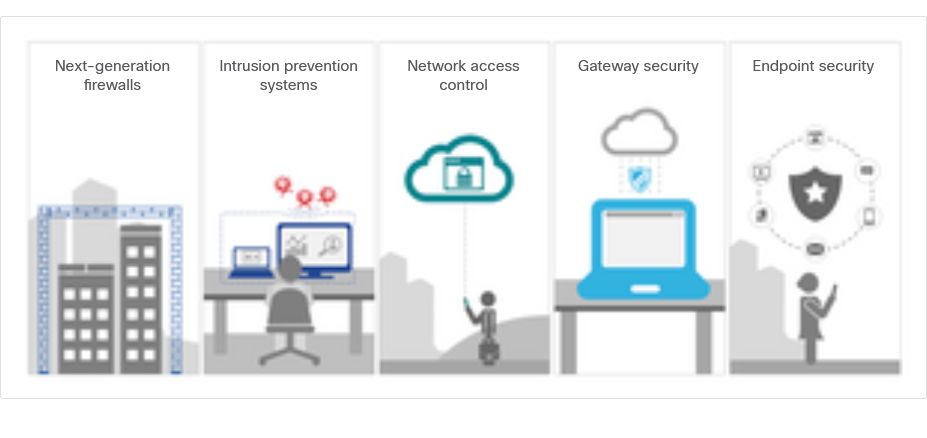 Protecting endpoints in a borderless network can be accomplished using network-based, as well as host-based techniques, as shown in the figure. 

The following are examples of devices and techniques that implement host protections at the network level:

Advanced Malware Protection (AMP) 
Email Security Appliance (ESA) 
Web Security Appliance (WSA)
Network Admission Control (NAC)
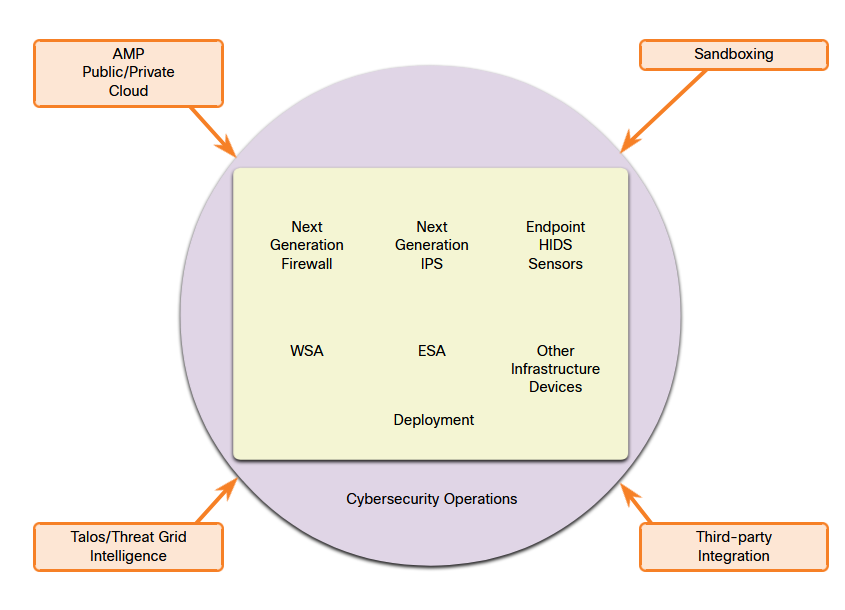 8
[Speaker Notes: 13: Endpoint Security
13.1: Endpoint Security Overview
13.1.5: Network-Based Malware Protection]
Endpoint Security Overview
Hardware and Software Encryption of Local Data
Endpoints are also susceptible to data theft. For instance, if a corporate laptop is lost or stolen, a thief could scour the hard drive for sensitive information, contact information, personal information, and more.

The solution is to locally encrypt the disk drive with a strong encryption algorithm such as 256-bit AES encryption. The encryption protects the confidential data from unauthorized access. The encrypted disk volumes can only be mounted for normal read/write access with the authorized password.
9
[Speaker Notes: 13: Endpoint Security
13.1: Endpoint Security Overview
13.1.6: Hardware and Software Encryption of Local Data]
Endpoint Security Overview
Network Access Control
The purpose of network access control (NAC) is to allow only authorized and compliant systems, whether managed or unmanaged, to access the network. It unifies endpoint security technologies with user or device authentication and network security policy enforcement.

NAC systems can have the following capabilities:

Profiling and visibility – This recognizes and users and their devices before malicious code can cause damage.
Guest network access – This manages guests through a customizable, self-service portal that includes guest registration, guest authentication, guest sponsoring, and a guest management portal.
Security posture checking – This evaluates security-policy compliance by user type, device type, and operating system.
Incident response - Mitigating network threats by enforcing security policies that block, isolate, and repair noncompliant machines without administrator attention.
10
[Speaker Notes: 13: Endpoint Security
13.1: Endpoint Security Overview
13.1.7: Network Access Control]
Endpoint Security Overview
NAC Functions
The goal of NAC systems is to ensure that only hosts that are authenticated and have had their security posture examined and approved are permitted onto the network.

Network access devices can function as the enforcement layer, as shown in the figure. They force the clients to query a RADIUS server for authentication and authorization. The RADIUS server can query other devices, such as an antivirus server, and reply to the network enforcers.
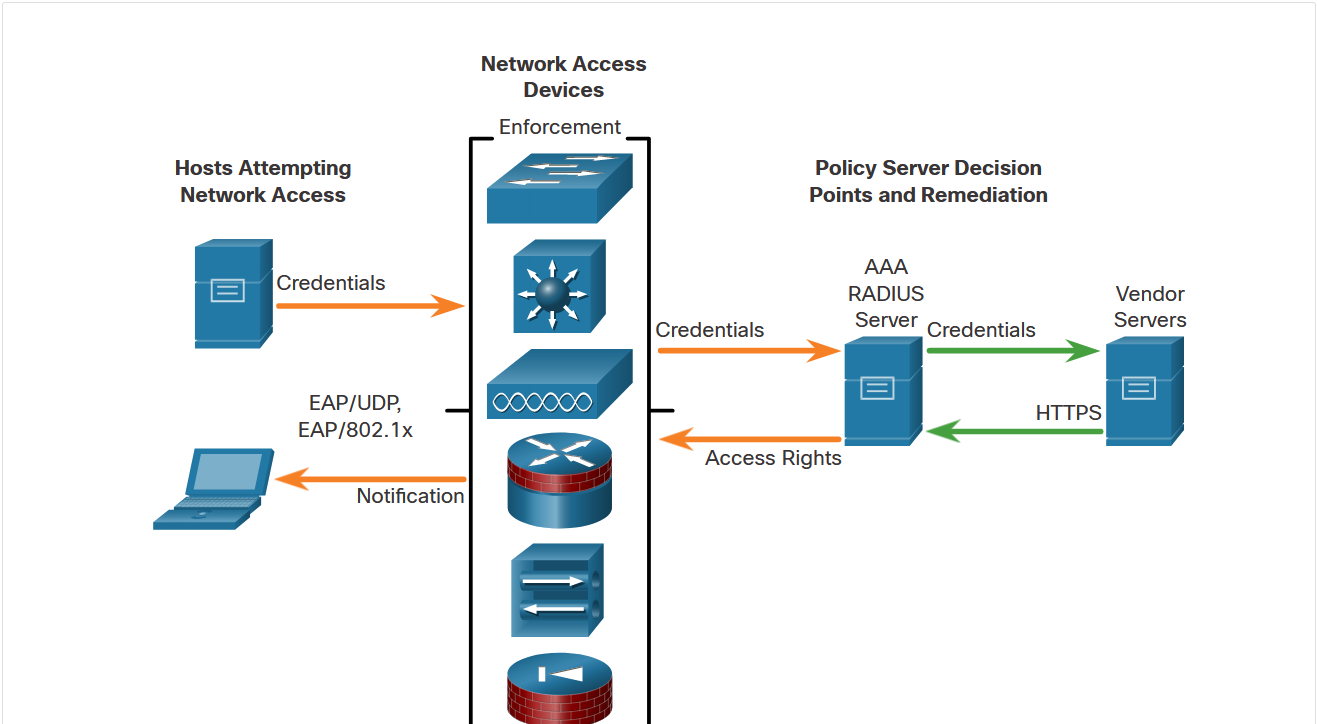 11
[Speaker Notes: 13: Endpoint Security
13.1: Endpoint Security Overview
13.1.8: NAC Functions
13.1.9: Check Your Understanding - Identify Endpoint Security Terminology]
13.2 802.1X Authentication
12
[Speaker Notes: 13: Endpoint Security
13.2: 802.1X Authentication]
802.1X Authentication
Security Using 802.1X Port-Based Authentication
The IEEE 802.1X standard defines a port-based access control and authentication protocol that restricts unauthorized workstations from connecting to a LAN through publicly accessible switch ports. The authentication server authenticates each workstation that is connected to a switch port before making available any services offered by the switch or the LAN.

The figure shows that with 802.1X port-based authentication, the devices in the network have specific roles.
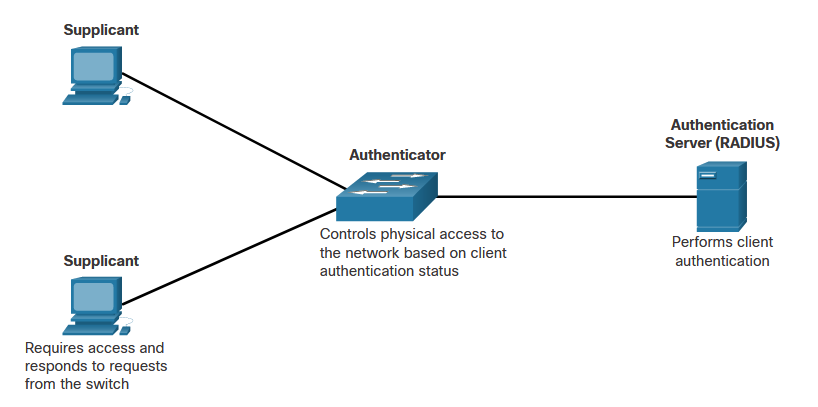 13
[Speaker Notes: 13: Endpoint Security
13.2: 802.1X Authentication
13.2.1: Security Using 802.1X Port-Based Authentication]
802.1X Authentication
Security Using 802.1X Port-Based Authentication (Cont.)
The 802.1x roles include:

Supplicant (Client) - The device (workstation) that requests access to LAN and switch services and then responds to requests from the switch. The workstation must be running 802.1X-compliant client software. (The port that the client is attached to is the supplicant [client] in the IEEE 802.1X specification.)

Authenticator (Switch) - Controls physical access to the network based on the authentication status of the client. The switch acts as an intermediary (proxy) between the client (supplicant) and the authentication server, requesting identifying information from the client, verifying that information with the authentication server, and relaying a response to the client. The switch uses a RADIUS software agent, which is responsible for encapsulating and de-encapsulating the EAP (Extensible Authentication Protocol) frames and interacting with the authentication server.

Authentication server - Performs the actual authentication of the client. The authentication server validates the identity of the client and notifies the switch whether the client is authorized to access the LAN and switch services. Because the switch acts as the proxy, the authentication service is transparent to the client. The RADIUS security system with EAP extensions is the only supported authentication server.
14
[Speaker Notes: 13: Endpoint Security
13.2: 802.1X Authentication
13.2.1: Security Using 802.1X Port-Based Authentication]
802.1X Authentication
Security Using 802.1X Port-Based Authentication (Cont.)
The figure shows the complete message exchange between the supplicant, authenticator, and the authentication server. The encapsulation occurs as follows:

Between the supplicant and the authenticator - EAP data is encapsulated in EAPOL frames.
Between the authenticator and the authentication server - EAP data is encapsulated using RADIUS.
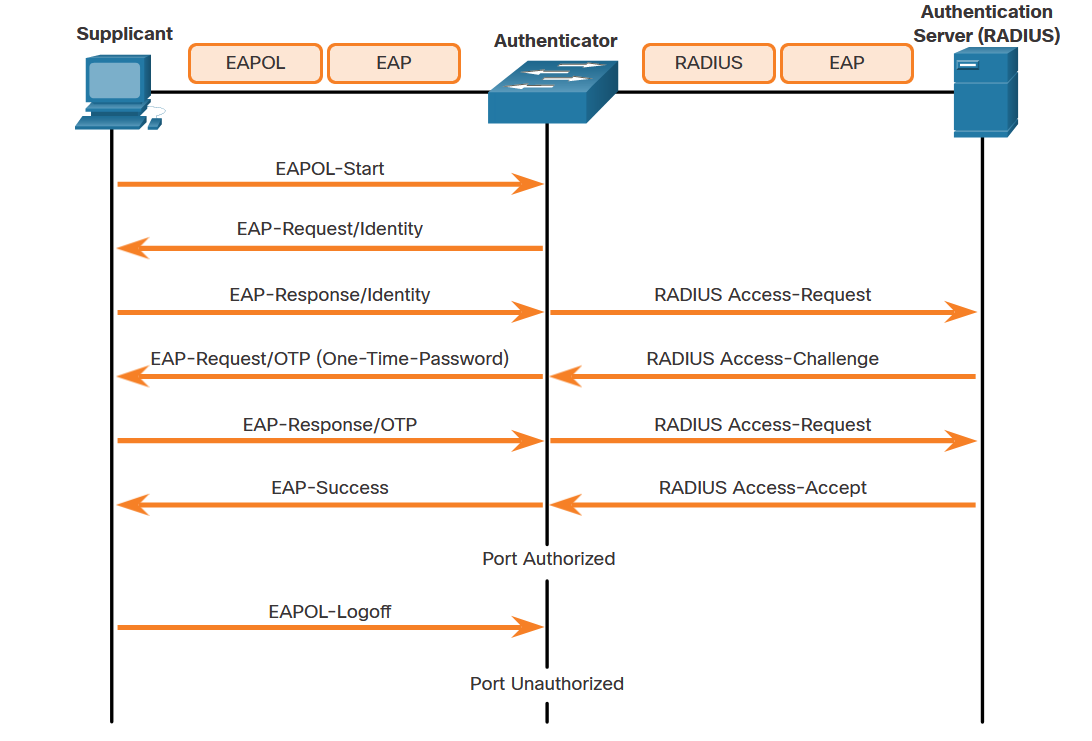 15
[Speaker Notes: 13: Endpoint Security
13.2: 802.1X Authentication
13.2.1: Security Using 802.1X Port-Based Authentication]
802.1X Authentication
Control the 802.1X Authorization State
It may be necessary to configure a switch port to override the 802.1X authentication process. To do this, use the authentication port-control interface configuration command to control the port authorization state. The syntax for the command and a description of the parameters are shown below.
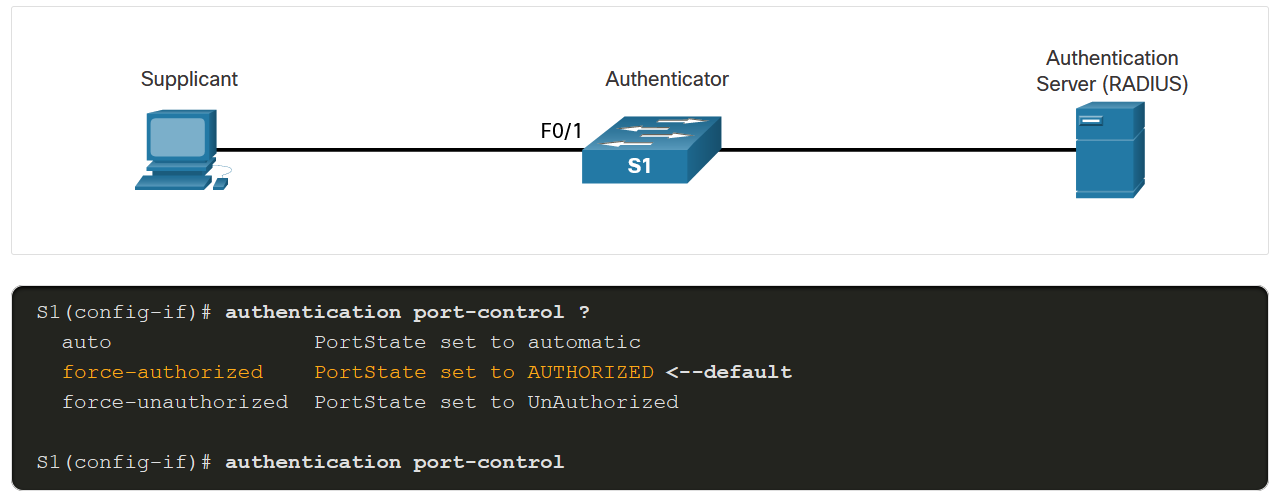 16
[Speaker Notes: 13: Endpoint Security
13.2: 802.1X Authentication
13.2.2: Control the 802.1X Authorization State]
802.1X Authentication
802.1X Configuration
802.1X Configuration requires a few basic steps:

Step 1. Enable AAA using the aaa new-model command.
Step 2. Designate the RADIUS server and configure its address and ports.
Step 3. Create an 802.1X port-based authentication method list using the aaa authentication dot1x command.
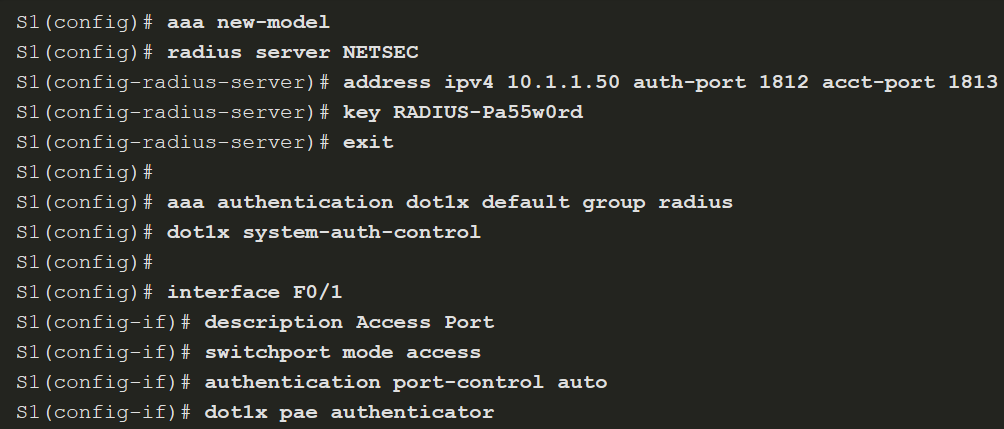 17
[Speaker Notes: 13: Endpoint Security
13.2: 802.1X Authentication
13.2.3: 802.1X Configuration
13.2.4: Syntax Checker - Configure 802.1x Port-Authentication]
802.1X Authentication
802.1X Configuration (Cont.)
Step 4. Globally enable 802.1X port-based authentication using the dot1x system-auth-control command.
Step 5. Enable port-based authentication on the interface using the authentication port-control auto command.
Step 6. Enable 802.1X authentication on the interface using the dot1x pae command. The authenticator options sets the Port Access Entity (PAE) type so the interface acts only as an authenticator and will not respond to any messages meant for a supplicant.
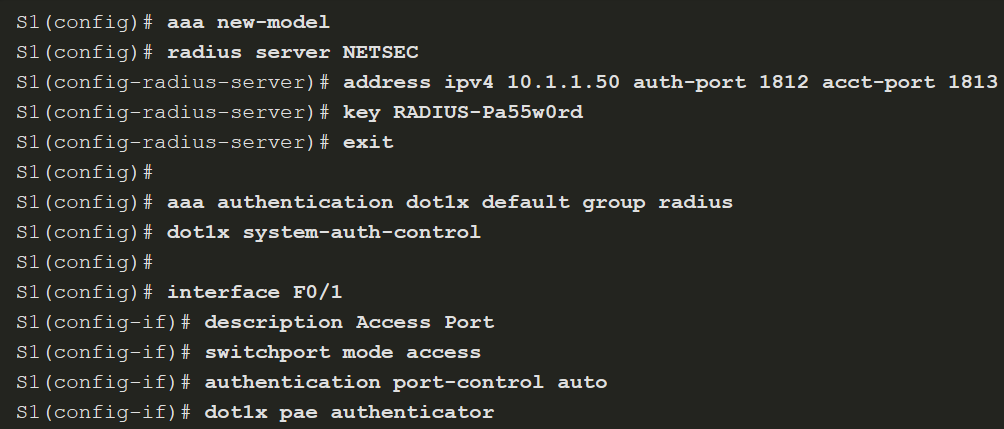 18
[Speaker Notes: 13: Endpoint Security
13.2: 802.1X Authentication
13.2.3: 802.1X Configuration
13.2.4: Syntax Checker - Configure 802.1x Port-Authentication]
13.3 Endpoint Security Summary
19
[Speaker Notes: 13: Endpoint Security
13.3: Endpoint Security Summary]
Endpoint Security Summary
What Did I Learn in this Module?
Many devices and technologies enhance host-based endpoint protections including email security appliances, web security appliances, NAC, and the Cisco Identity Services Engine (ISE). 
Another way that endpoints can be protect from data loss is through the use of encryption using software, such as BitLocker.
Network Access Control is a system that can check whether endpoints that attempt to the network comply with network security policies. 
Cisco ISE combines AAA and NAC and into a single system.
802.1X provides a means by which authenticator network access switch can act as an intermediary between a client and an authentication server. 
The system uses EAP and EAPOL to carry authentication traffic between the switch and the authenticator switch.
802.1X port-based authentication is configured by first globally activating AAA and by specifying the RADIUS server name, address, and ports. After that the authenticator interface is configured with 802.1X parameters.
20
[Speaker Notes: 13: Endpoint Security
13.3: Endpoint Security Summary
13.3.1: What Did I Learn in this Module?
13.3.2: Module Quiz]
Endpoint Security
New Terms and Commands
21
[Speaker Notes: 13 - Endpoint Security
New Terms and Commands]